আজকের পাঠে সবাইকে শুভেচ্ছা ও স্বাগতম
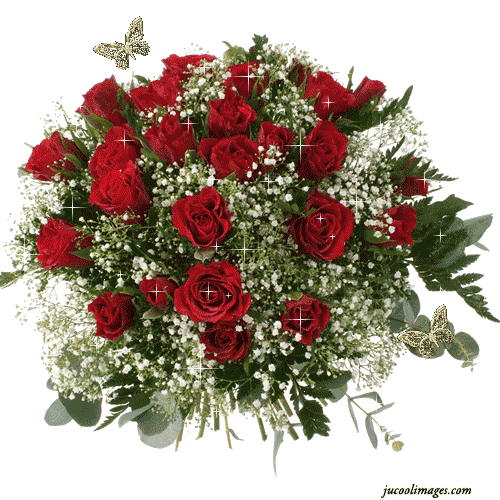 শিক্ষক পরিচিতি
মিনতী রানী
সহকারি শিক্ষক
যমুনা সরকারি প্রাথমিক বিদ্যালয়
এসো ছবি দেখি
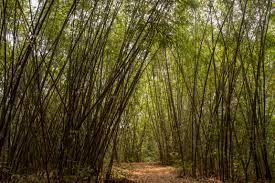 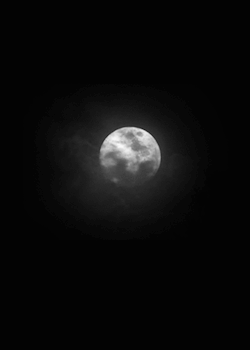 পাঠ পরিচিতি
বিষয়ঃলা
শ্রেনিঃচতুর্থ
বিষয়ঃবাংলা
পাঠের শিরোণামঃকাজলা দিদি
পাঠ্যাংশঃবাঁশবাগানের...কেন ঢাকো?(৭ লাইন)
সময়ঃ৪৫ মিনিট
তারিখঃ১৪/০৩/২০২০খিঃ
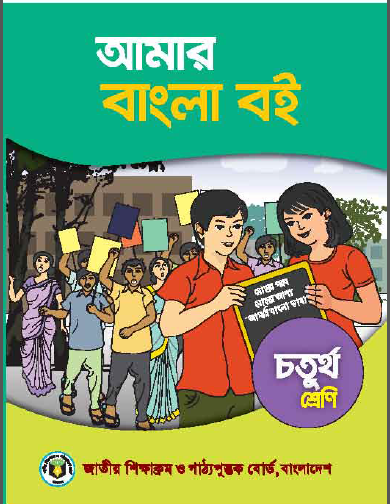 শ্রেনিঃচতুর্থপাঠের শিরোণামঃকাজলা দিদি
পাঠ্যাংশঃবাঁশ
শিখনফল
এই পাঠ শেষে শিক্ষার্থীরা যা যা শিখবেঃ
1.2.১ উচ্চারিত পঠিত বাক্য শুনে বলতে পারবে।
২.১.২ পাঠ্য কবিতা সঠিক ছন্দে আবৃত্তি করতে পারবে।
২.১.২ ছন্দ ঠিক রেখে প্রমিত উচ্চারণে ওস্বাভাবিক গতিতে কবিতা পড়তে পারবে।
২.৩.২ পঠিত কবিতার বিষয়ে প্রশ্নের উত্তর শুদ্ধভাবে লিখতে পারবে।
আজকে আমরা পড়ব
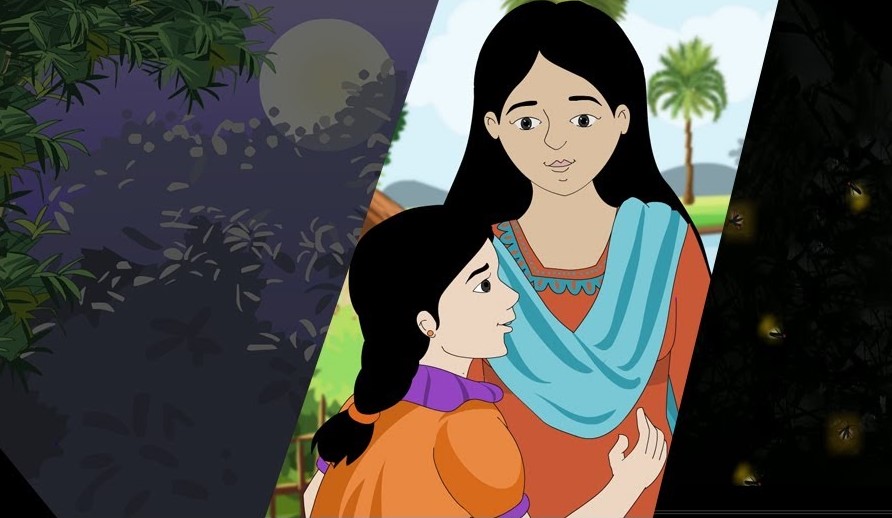 কাজলা দিদি
যতীন্দ্রমোহন বাগচী
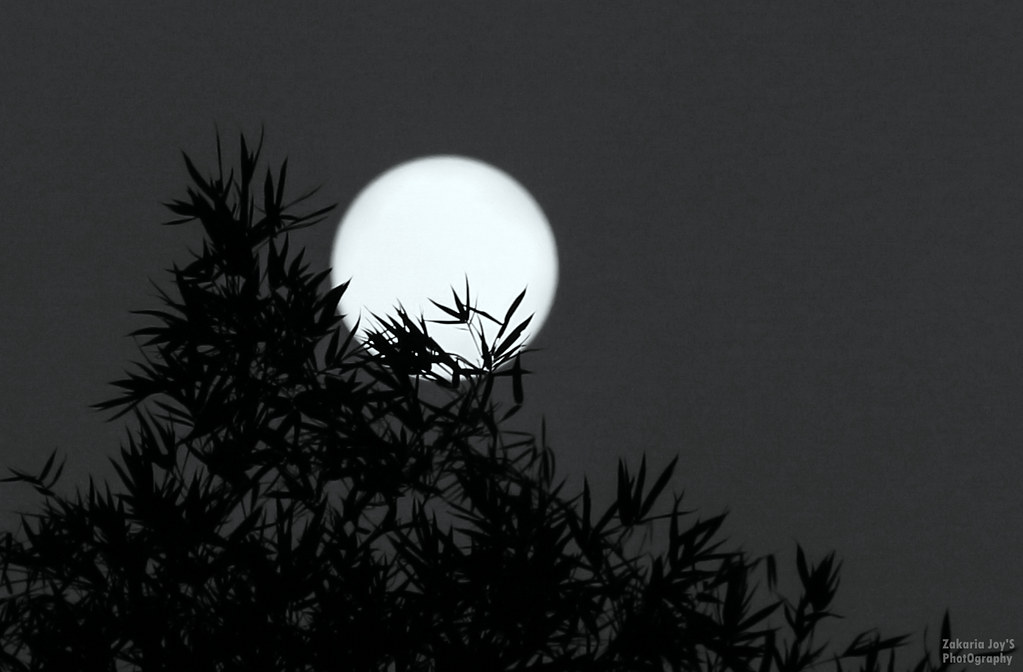 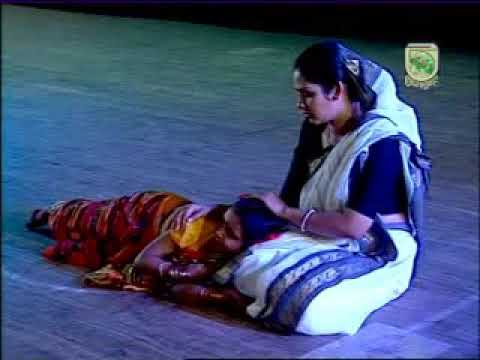 বাঁশ বাগানের মাথার উপর চাঁদ উঠেছে ওই
মাগো, আমার শোলক-বলা কাজলা দিদি কই?
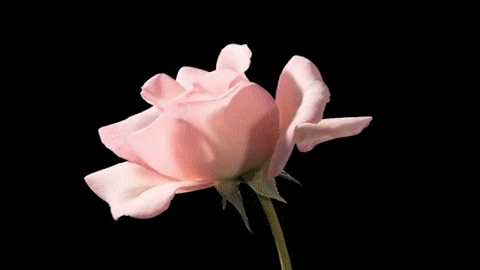 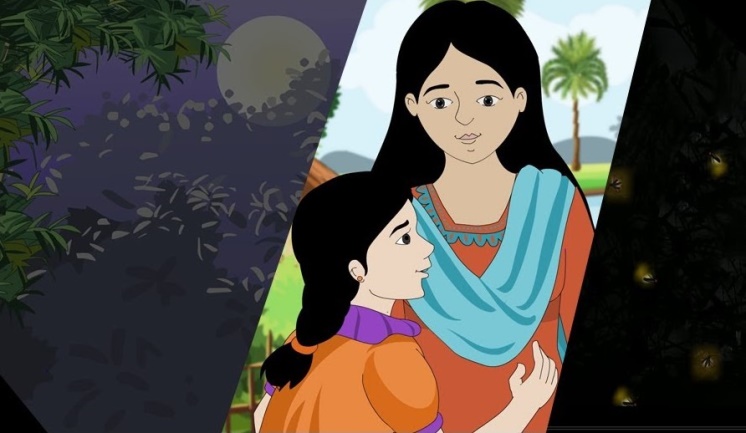 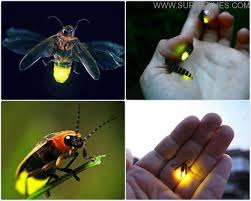 পুকুর ধারে,নেবুর তলে থোকায় থোকায় জোনাই জ্বলে,
ফুলের গন্ধে ঘুম আসে না,একলা জেগে রই;
মাগো,আমার কোলের কাছে কাজলা দিদি কই?
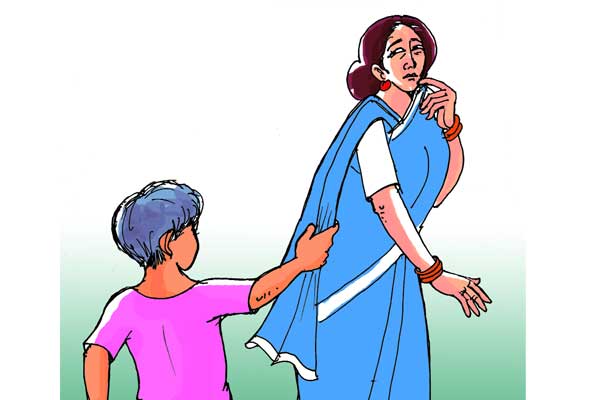 সেদিন হতে দিদিকে আর কেনই-বা না ডাকো,
দিদির কথায় আঁচল দিয়ে মুখটি কেন ঢাকো?
যুক্তবর্ণ
গন্ধ
ধ
বন্ধ
ন
দরজাটি বন্ধ আছে।
শব্দার্থ
ছড়া
শোলক
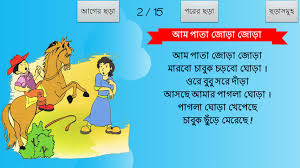 জোনাকি পোকা
জোনাই
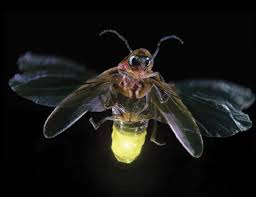 নেবু
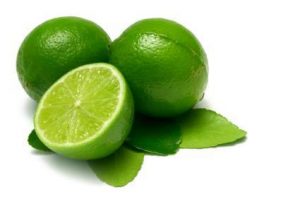 লেবু
দিদি
বড় বোন
শিক্ষকের আদর্শ পাঠ
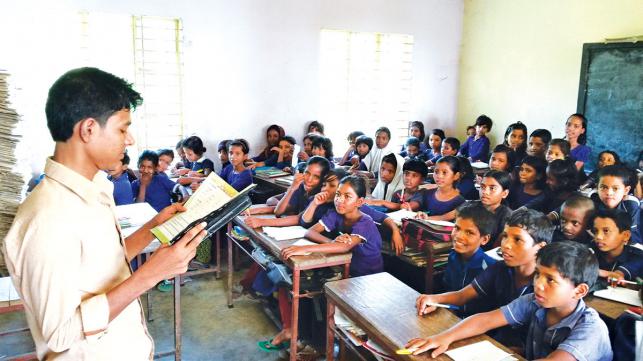 শিক্ষার্থীর নিরব পাঠ
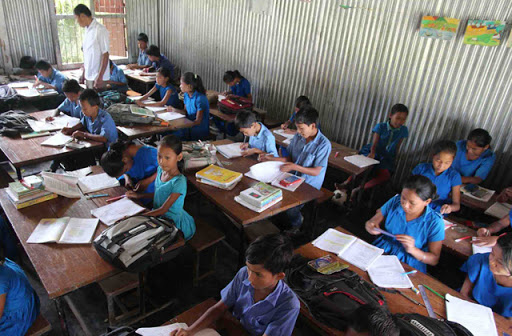 দলীয় কাজ
শব্দার্থ লিখ
জোনাই
জোনাকি পোকা
শোলক
ছড়া
নেবু
লেবু
উপস্থাপন
মূল্যায়ণ
ক.কোথায় জোনাকি জ্বলে?
খ.কে শোলক বলতেন?
গ.ঘুম আসে না কেন?
বিপরীত শব্দ লিখ
বাড়ির কাজ
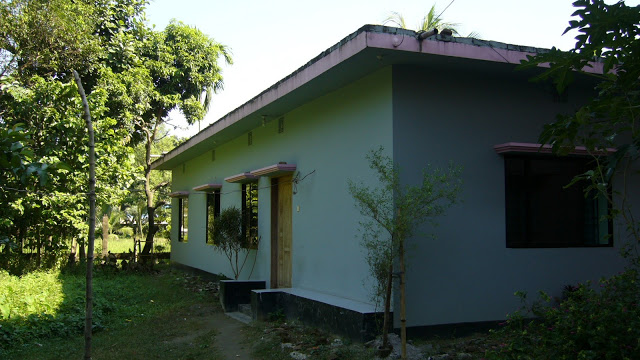 তোমার বড় বোন তোমাকে ছেড়ে অন্য কোথাও গেলে তোমার কেমন লাগে তা পাঁচটি বাক্যে লিখে নিয়ে আসবে।
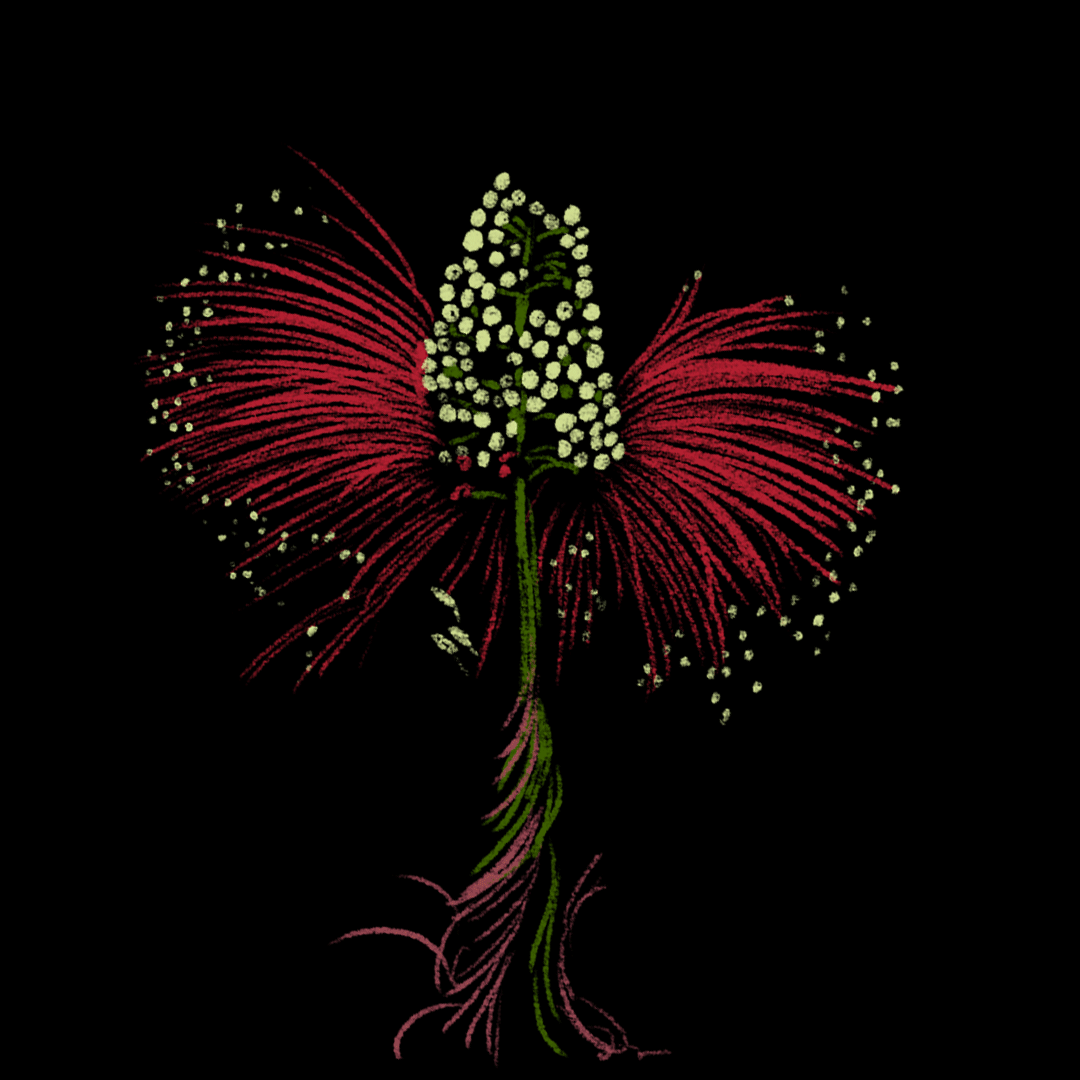 ধন্যবাদ
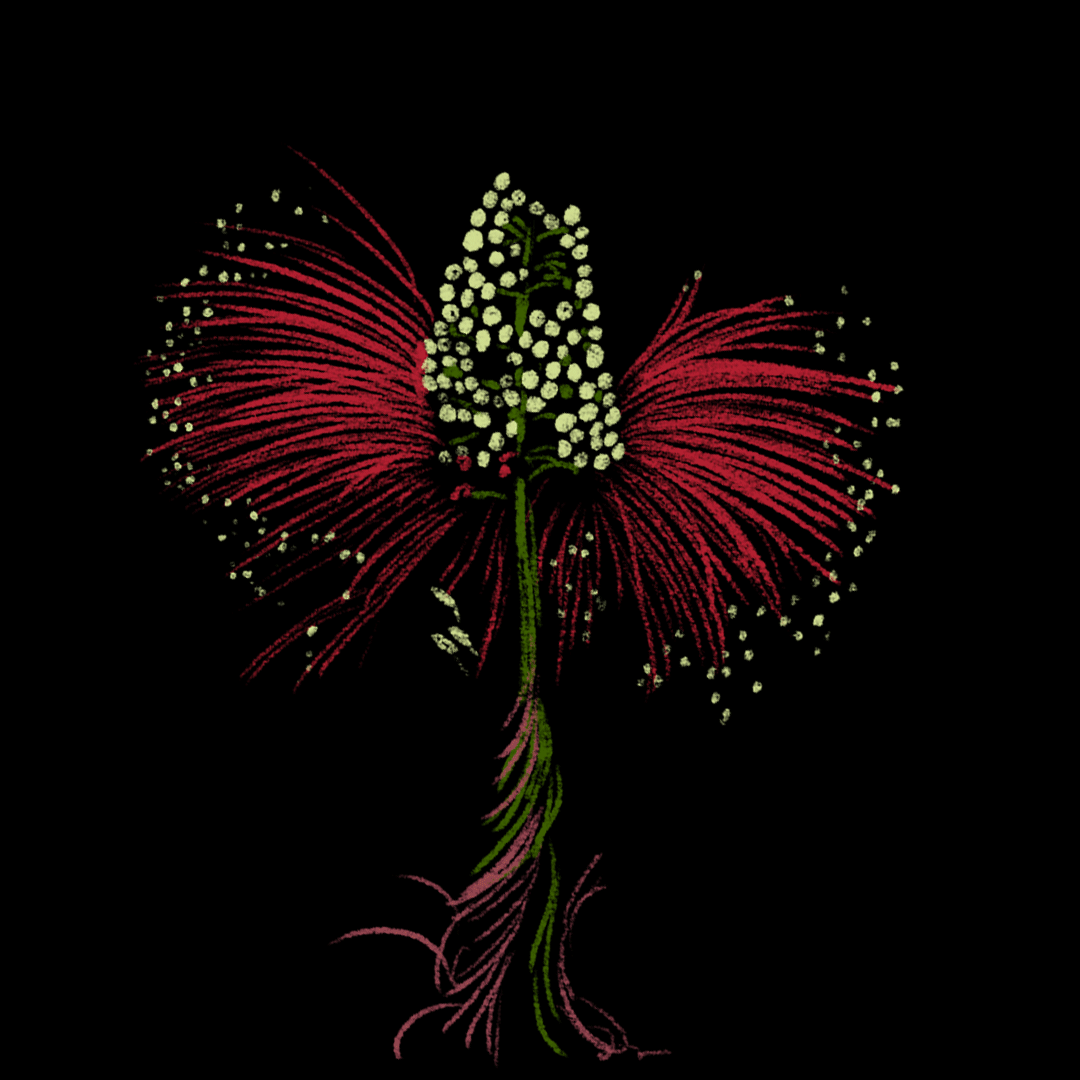 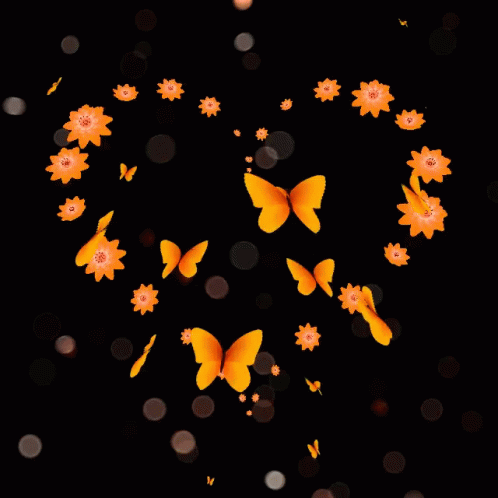 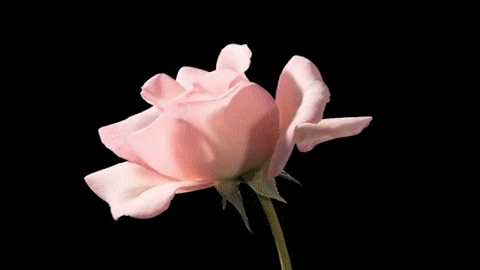 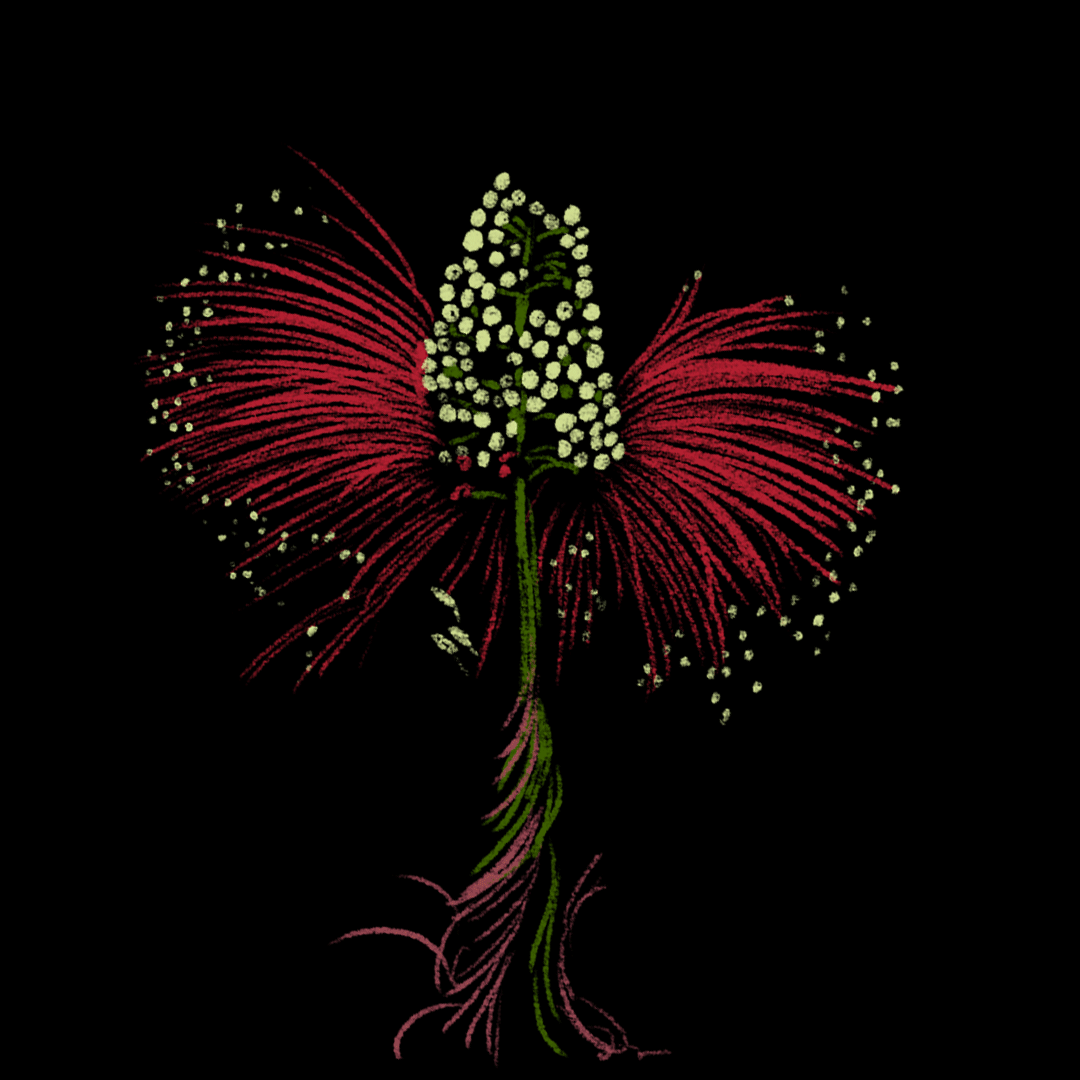 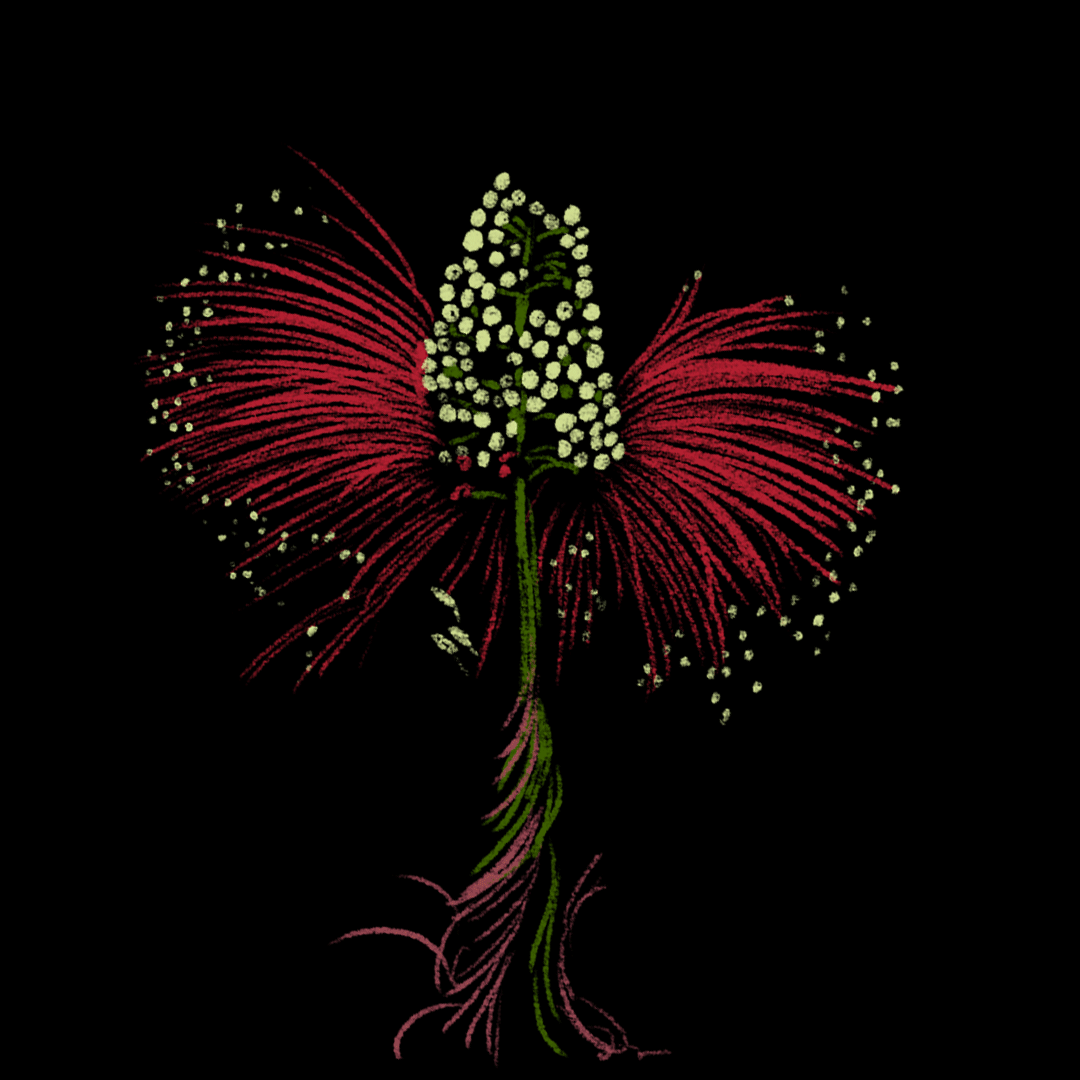